Enlighten Me
Introduction to The Enlightenment
Essential Question
How do principles brought about during the Enlightenment relate to American life today?
Lesson Objectives
Analyze Enlightenment ideas.  
Understand how Enlightenment ideas connect to the world today.
Always, Sometimes, or Never True
Read each statement on the following slide and decide whether you think it is always true, sometimes true, or never true. 
Vote with your feet by moving to the corresponding side of the room.
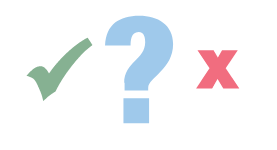 Always, Sometimes, or Never True
People are naturally good.
Dictatorships are the best form of government.
Most countries have always had free market economies.
People should give up some freedoms for safety & security.
For something to be true, it has to be believed or accepted by everyone with no disagreement.
Honeycomb Harvest
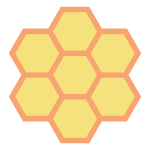 In your group, arrange the hexagons so the sides of related hexagons are touching.
This will go on your poster.
Honeycomb Harvest Justification
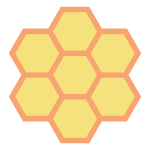 Justify connections between three hexagons and then five hexagons on your handout.
On the bottom section, the streak continues to a second row.
Connect to American Life
With your group, identify three Enlightenment terms that are related to American life today.
Highlight these terms on your honeycomb, then justify your reasoning on sticky notes placed on the poster near the words.
Exit Ticket
Select one of the statements from Always, Sometimes, or Never True, and explain how it relates to the Enlightenment. 
Write your explanation on a sticky note.
Exit Ticket
People are naturally good.
Dictatorships are the best form of government.
Most countries have always had capitalism for their economy.
People should give up some freedoms for safety & security.
For something to be true, it has to be believed or accepted by everyone with no disagreement.